Contract Law:Discharging Contracts
Douglas Wilhelm Harder, M.Math. LEL
Department of Electrical and Computer Engineering
University of Waterloo
Waterloo, Ontario, Canada

ece.uwaterloo.ca
dwharder@alumni.uwaterloo.ca

© 2013 by Douglas Wilhelm Harder.  Some rights reserved.
Discharging Contracts
Outline
2
An introduction to the engineering profession, including:
Standards and safety
Law:  Charter of Rights and Freedoms, contracts, torts, negligent malpractice, forms of carrying on business
Intellectual property (patents, trade marks, copyrights and industrial designs)
Professional practice
Professional Engineers Act
Professional misconduct and sexual harassment
Alternative dispute resolution
Labour Relations and Employment Law
Environmental Law
Discharging Contracts
Discharging Contracts
3
When is a contract completed?
Performance
Agreement
Pursuant to expressed terms
Novation
Operation of law
Impossibility, impracticality, and frustration
Discharge by breach of contract
Discharging Contracts
Discharge by Performance
4
A contract is considered discharged when all parties have performed their obligations under the terms of the contract

	Contracts may have additional terms that go beyond the scope of performance, especially when related to warranties
Construction and supply contracts will often include warranties whereby a party will remedy certain defects under specified limitations
Discharging Contracts
Agreement to Discharge
5
A contract can be discharged as long as all parties agree that the contract is cancelled or terminated
This will invariably include additional agreed upon terms or conditions, as some obligations in the original contract have not been satisifed
Discharging Contracts
Discharge Due to Expressed Terms
6
The contract itself may contain terms that allow for the contract to be discharged:
Failure to properly complete the required work
Failure to comply with the requirements
Discharging Contracts
Discharge by Novation
7
It is possible to either
Exchange one obligation in a contract for another
Replace one contracting party with another

	Such a change is called a novation
This requires the agreement of all parties to the contract and it produces a new contract, discharging the old
The new contract requires consideration, which is usually the discharge of the old contract
Discharging Contracts
Discharge by Operation of Law
8
There are certain conditions under which a contract will legally be discharged
By the death of one of the parties when dealing with personal service
In some circumstances, by bankruptcy
By the rights and liabilities becoming owed by the same person
A company purchases a supplier
Discharging Contracts
Discharge by Impossibility,Impracticality and Frustration
9
Next, we will look at two closely related, but distinct, forms of discharge:
Discharge by impossibility
Discharge by impracticality
Discharge by frustration
Discharging Contracts
Definitions
10
When it becomes objectively impossible to satisfy the obligations, the contract is discharged by impossibility
It is not merely difficult or costly, but rather impossible to perform the obligations of the contract

	Impracticality is a subject discharge when it becomes unfeasibly difficult or expensive to perform an obligation

	When an event occurs that essentially undermines the purpose of one of the parties participating in the contract, the contract is said to be discharged by frustration
The purpose of the individual entering into the contract is frustrated
Discharging Contracts
Discharge by Impossibility
11
Consider the case of Taylor v Caldwell, 1863
The plaintiff rented a music hall which, one week prior to the performance, burned down
The plaintiff sued for breach of contract:  the defendant failed to rent the music hall
Lord Blackburn based his ruling on French civil code and Roman law and the English common law precedence that when a party to a contract dies, the obligations arenot passed onto the executors

	It was impossible to rent a hallthat was burned down
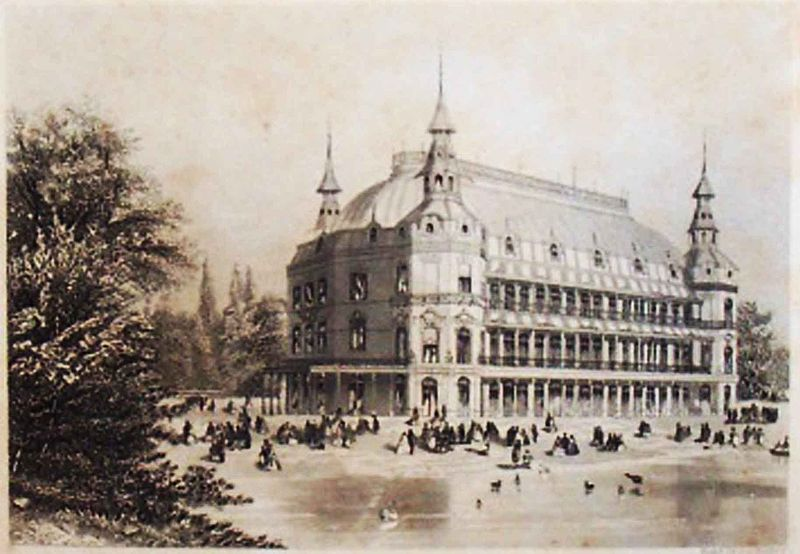 Discharging Contracts
Discharge by Impracticality
12
In the United States, the following is a test for discharge by impracticality:
There must be an occurrence of a condition, the nonoccurrence of which was a basic assumption of the contract
The occurrence must make performance extremely expensive or difficult
This difficulty was not anticipated by the parties to the contract 

	Again, such a subjective test is often difficult to apply
Hell or high water clauses may be added to prevent discharge by either impossibility or impracticality
Such clauses are often included in leasing agreements
Discharging Contracts
Discharge by Frustration
13
When the purpose of one party entering into the contract is eliminated, the contract may be discharged by frustration
   “Where, after a contract is made, a party's principal purpose is substantially frustrated without his fault by the occurrence of an event the non-occurrence of which was a basic assumption on which the contract was made, his remaining duties to render performance are discharged, unless the language or circumstances [of the contract] indicate the contrary.”

	All parties are left as is at the time of discharge
Discharging Contracts
Discharge by Frustration
14
Frustration is seldom used:  it may be used at times of war or, in the case of bars and taverns, during the introduction of Prohibition

	Following Taylor v Caldwell, the doctrine of frustration was developed in Krell v Henry where thedefendant hired a room to watch thecoronation of King Edward VII, an eventwhich was subsequently cancelled dueto appendicitis
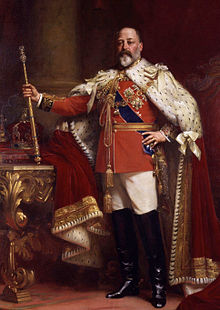 Discharging Contracts
Discharge by Frustration
15
Possible causes of frustration:
Destruction of subject matter
Supervening illegality
Subsequent laws render satisfying the obligations impossible
Incapacity or death

	In Denny, Mott & Dickson Ltd v James B Fraser & Co Ltd., 1944, a contract signed prior to 1939 was declared discharged by frustration as the Control of Timber (No 4) Order 1939 prevented further transactions
Discharging Contracts
Acts of God
16
Any natural event that makes performance impractical or impossible is said to be an Act of God
“Natural” is defined as anything that is beyond human control where no one is responsible
Unless, of course, you are Italian geoscientist failing to properly communicate the dangers of the 2009 L’Aquila earthquake
Discharging Contracts
Force Majeure Provisions
17
Contracts can contain force majeure provisions that provide for extensions in extenuating circumstances
Discharging Contracts
Trends
18
The trend appears to be that internal socio-economic situations will not be considered grounds for frustration or impracticality but Acts of God and wars may be grounds
You are protected from everything but the current economy
Discharging Contracts
Examples
19
In Metropolitan Water Board v Dick, Kerr and Co. Ltd., 1917, a contract entered into in July of 1914 was halted in 1967 by an order of the Ministry of Munitions
The contract was discharged by frustration even though there was a force majeure provision
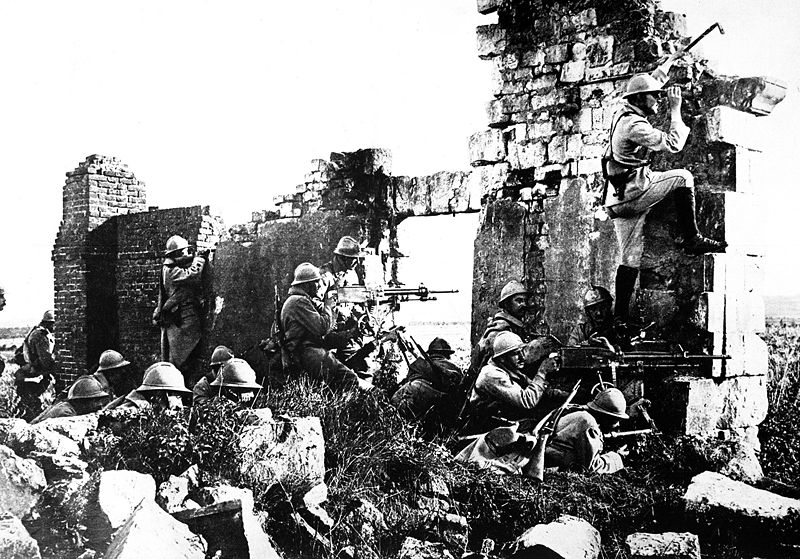 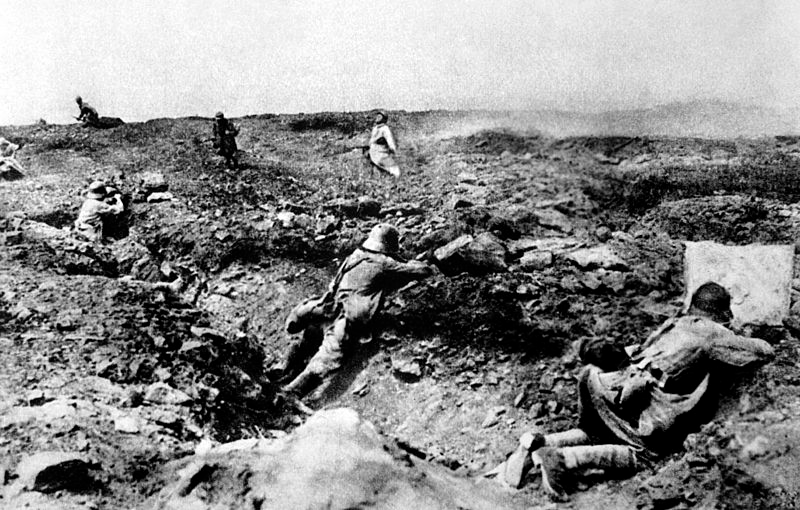 Discharging Contracts
Examples
20
In Davis Contractors Ltd. v Fareham Urban District Council, 1956, a labour shortage resulted in an 8-month project to build 78 houses being prolonged to a 22-month project
The contract was notdischarged, it was merelyconsidered more difficultthan expected
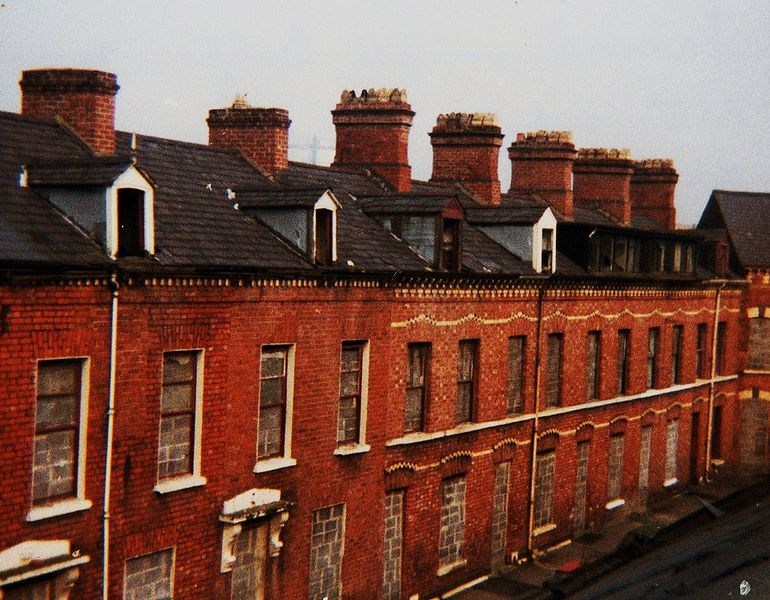 Discharging Contracts
Examples
21
In Swanson Construction Co. Ltd. v Government of Manitoba, 1963, a contractor ended up completing work in winter conditions instead of the planned summer conditions because the site was not ready on time
The contract was not discharged, as the contractor should havetaken this possibility into account in preparing his bid
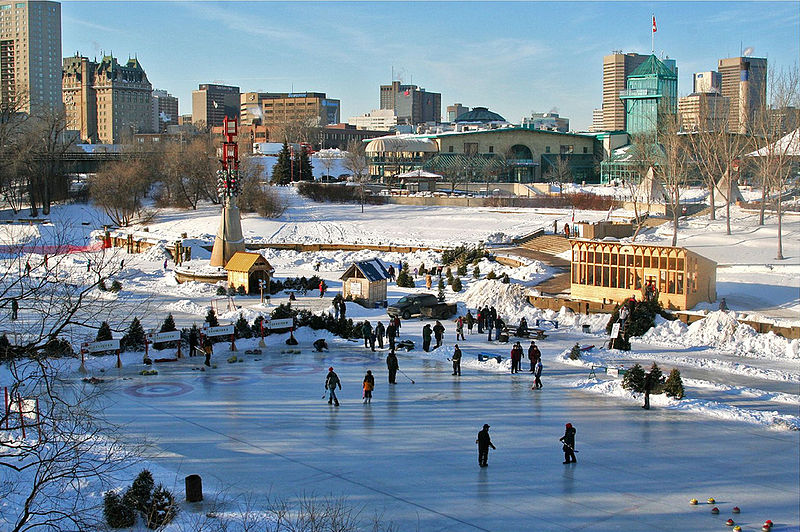 User:  Wpg guy
Discharging Contracts
Discharge by Breach
22
Apart from discharging a contract through performance, the next most common means that contracts are discharged is through a breach of contract
One or more parties fail to perform an obligation under the terms of the contract
This is an entirely different topic
Discharging Contracts
References
23
[1]	D.L. Marston, Law for Professional Engineers, 4th Ed., McGraw Hill, 2008.
[2]	Julie Vale, ECE 290 Course Notes, 2011.
[3]	 Wikipedia, http://www.wikipedia.org/

	These course slides are provided for the ECE 290 class.  The material in it reflects Douglas Harder’s best judgment in light of the information available to him at the time of preparation.  Any reliance on these course slides by any party for any other purpose are the responsibility of such parties.  Douglas W. Harder accepts no responsibility for damages, if any, suffered by any party as a result of decisions made or actions based on these course slides for any other purpose than that for which it was intended.